Marvin HayesExecutive Director   Kenneth MossLead Youth Composter
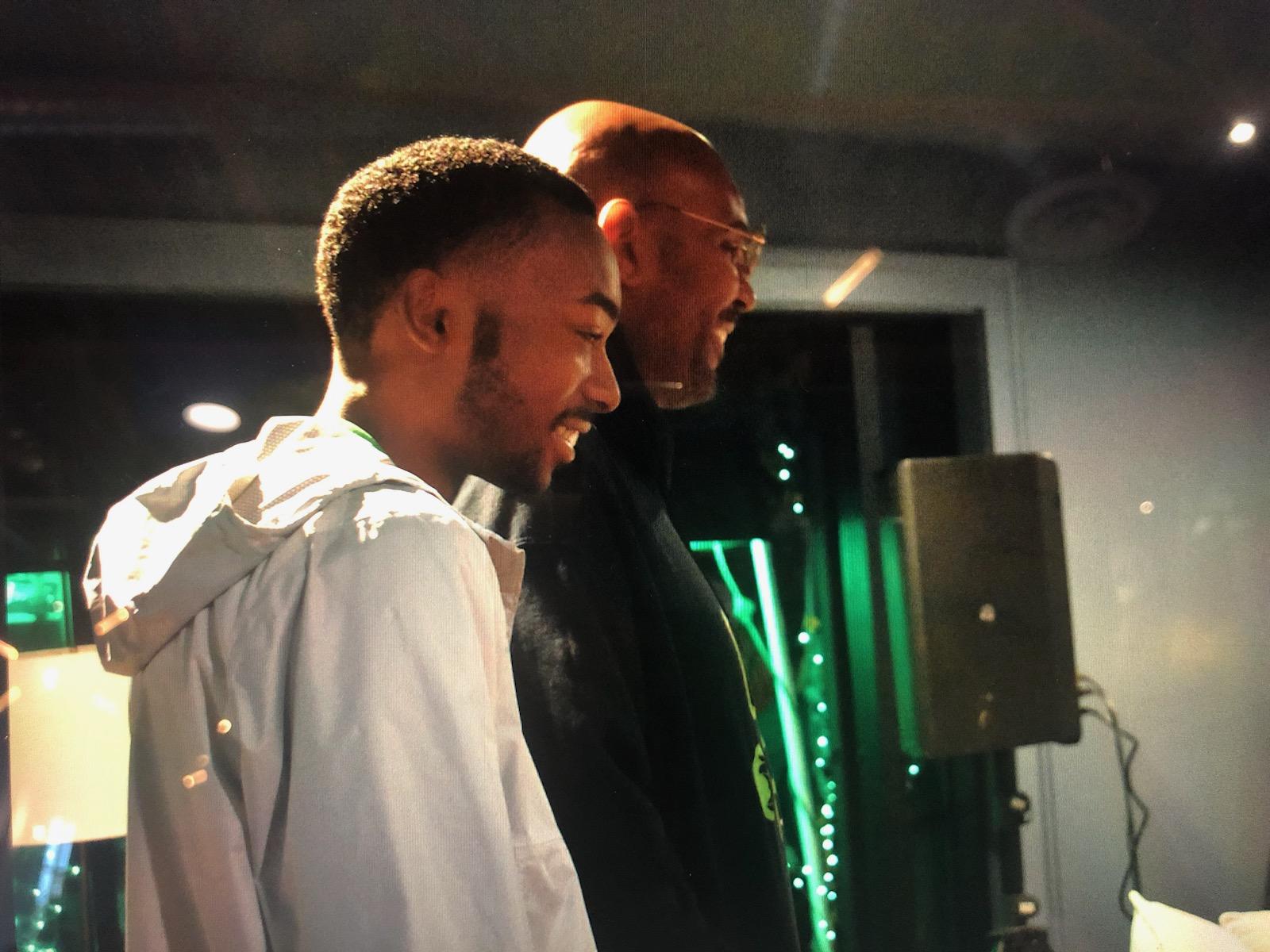 A youth-empowered food scrap collection service, Black-owned & led business, building a diverse composting community in Baltimore
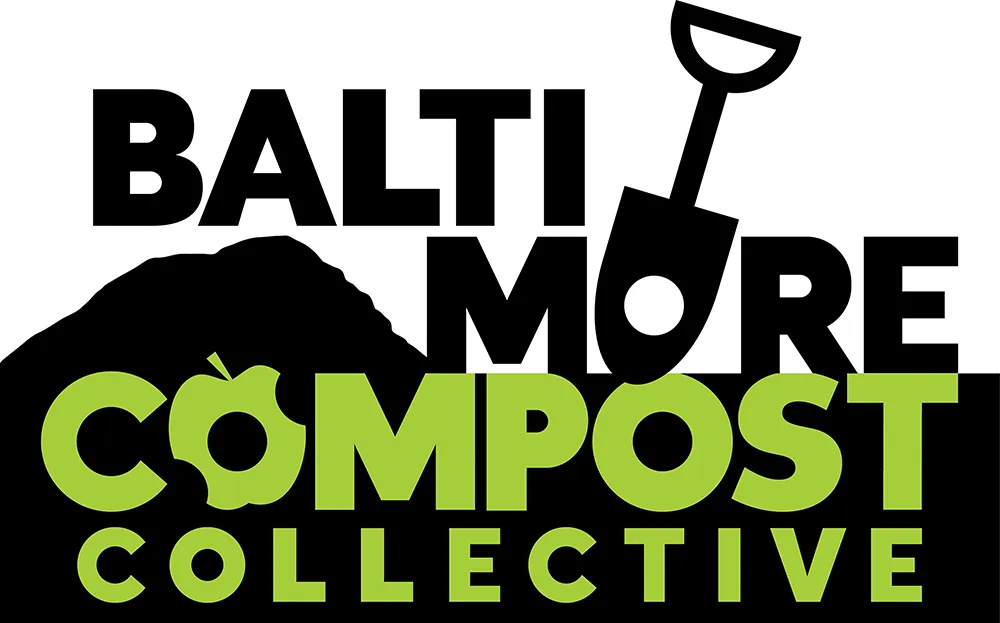 Compost 
Learn so we don't have to burn
Starve the incinerator
Feed the soil
Feed the community!
Clean air for Baltimore.
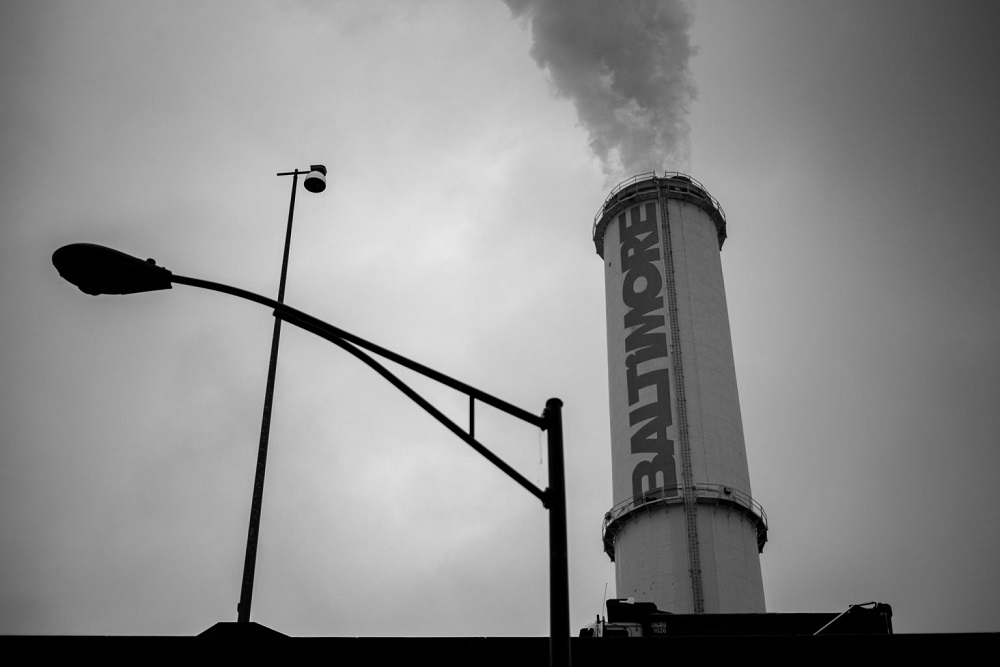 According to 
EPA reports:
The Wheelabrator Incinerator  is the  SINGLE LARGEST standing source of air pollution in Baltimore City.  It stands as one of “a dirty dozen” incinerators in the country.
“
“
A waste to energy facility which converts up to 2,250 tons of municipal waste…as a local, sustainable fuel… to generate CLEAN RENEWABLE electricity.
According to Wheelabrator’s website
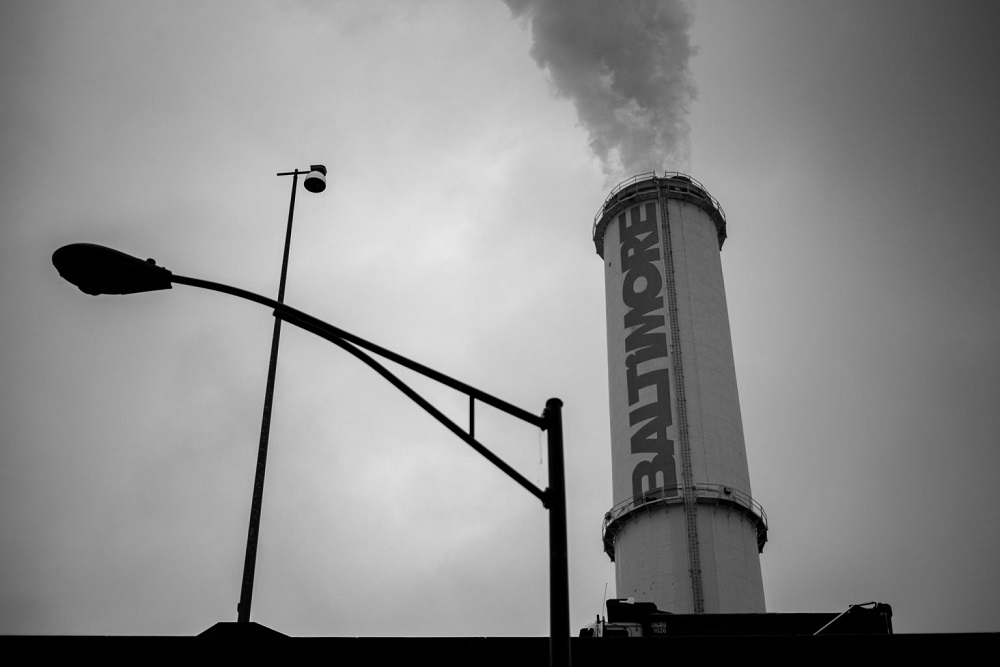 82%
293 lbs
Hg
SO2
of LEAD, released in the form of emissions, yearly from the incinerator.
of SULFUR DIOXIDE emissions in Baltimore come from the incinerator.
Pb
LEAD can affect virtually EVERY  organ system.
Relatively low levels can affect nervous system development, especially in children & babies.
SULFUR DIOXIDE reduces lung function and causes incidents of respiratory symptoms & diseases.
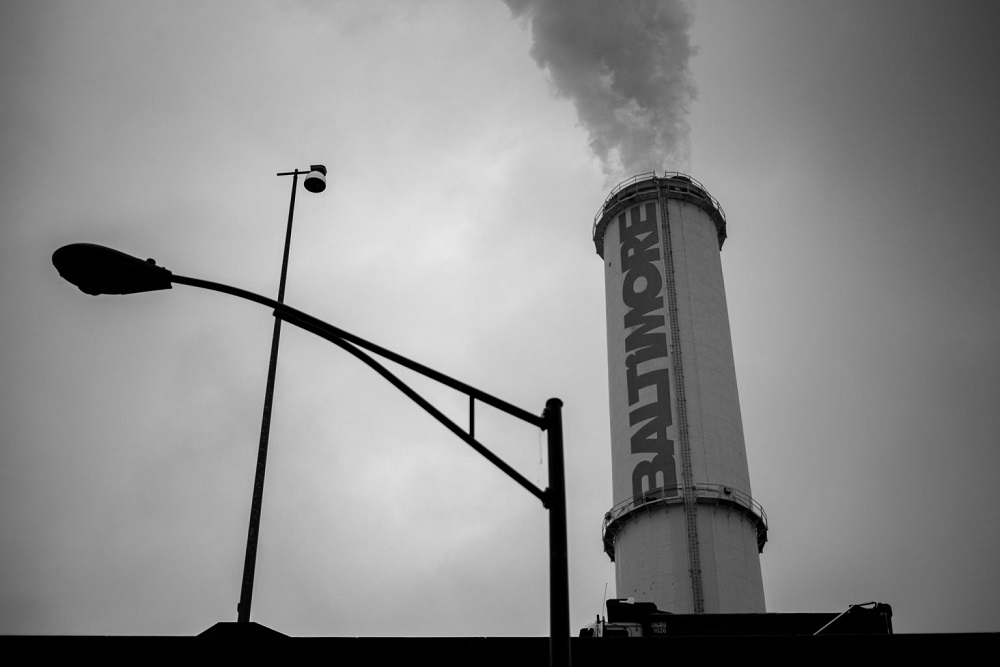 52 lbs
Hg
SO2
of MERCURY, released in the form of emissions, yearly from the incinerator.
89%
Pb
of MERCURY emissions in Baltimore come from the incinerator.
MERCURY can affect the nervous, immune, kidney, & digestive systems in addition to your lungs. Effects are irreversible.
MERCURY affects children and babies at rates higher than adults. Primarily affects neurological development.
Waste Processing Hotspots
Depressed Land Values + Increased Health Concerns
Environmental Justice Communities Bear Burden
Depressed land values allow other waste related industries to move in due to lower land values. Residents suffer severe health impacts including, but not limited to, increased rates of asthma.
Once a facility is located in an area, it can create a precedent for concentrating other waste related facilities nearby.
Curtis Bay, a community in Baltimore, houses a medical incinerator,  coal terminal, & chemical processing plant in addition to the incinerator.  Residents report higher rates of asthma & respiratory illnesses when compared with other  zip codes in Baltimore City.
the wind 
        doesn't segregate 
                or discriminate…
ENVIRONMENTAL JUSTICE 
COMMUNITIES
Within a 3-mile census tract, Wheelabrator Baltimore  has a population that is 66 % minority & resides at 50 % below the federal poverty rate
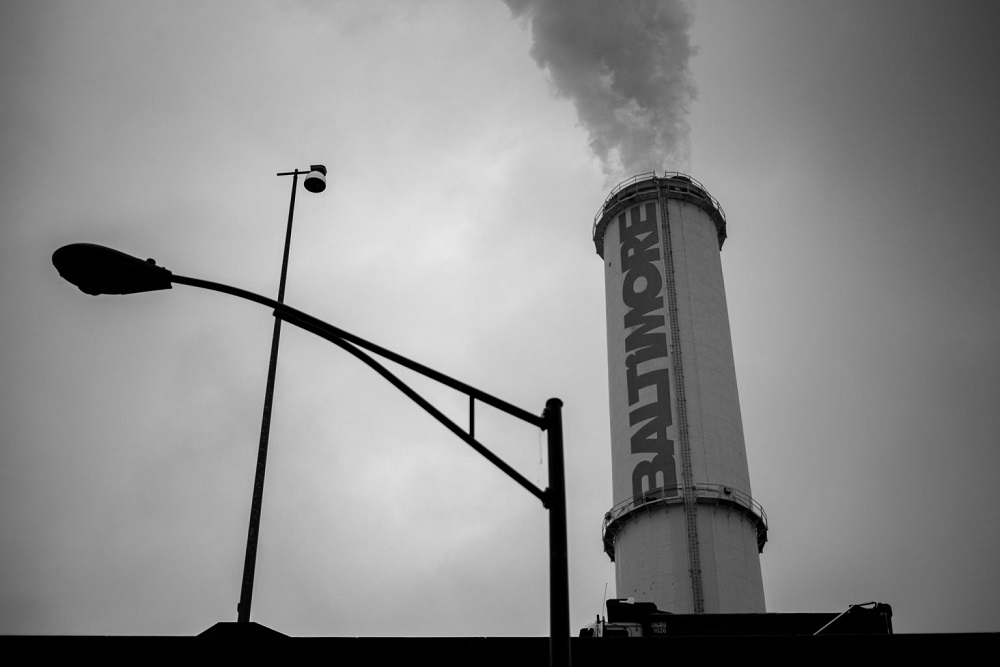 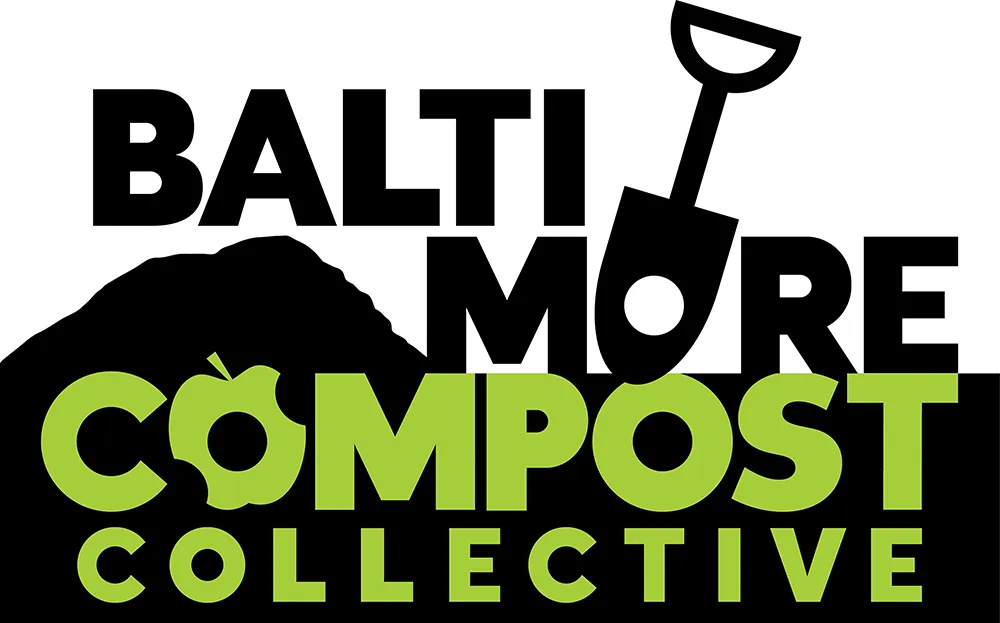 WHAT’S COMPOSTING GOT TO DO WITH INCINERATION?
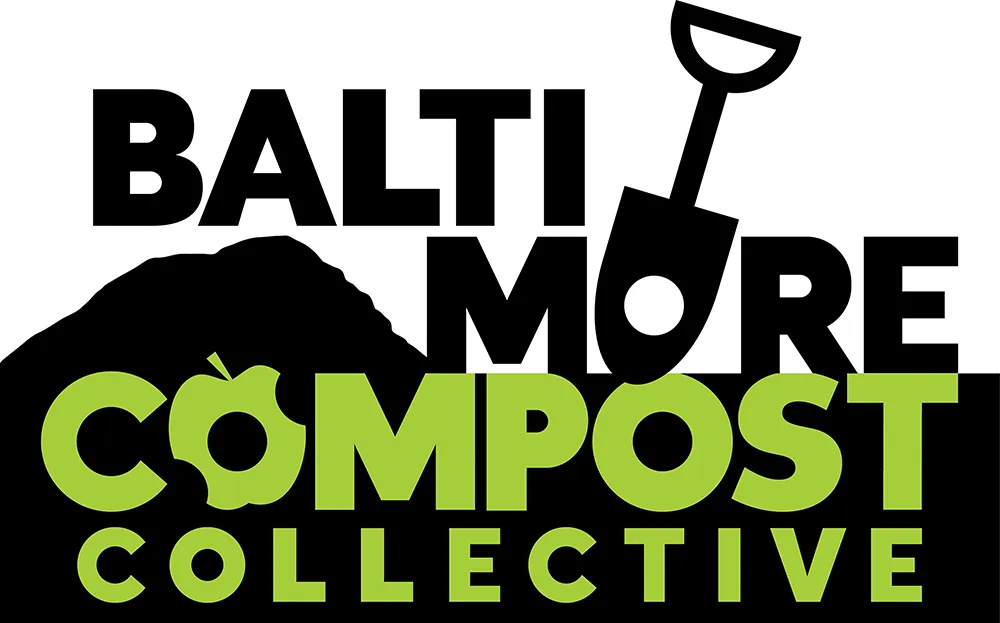 THOUSANDS OF POUNDS OF MUNICIPAL WASTE DIVERTED
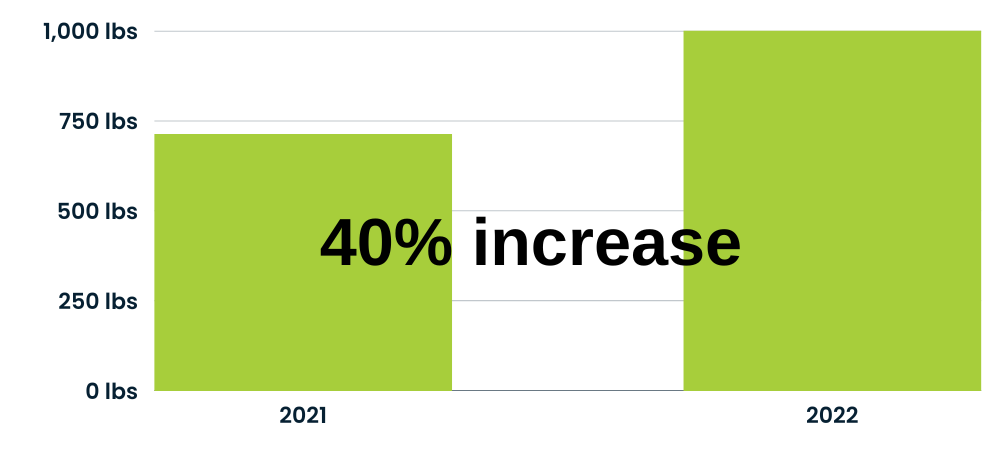 In 2022, an average of over 1,000 pounds per week collected an increase of 40% over 2021.
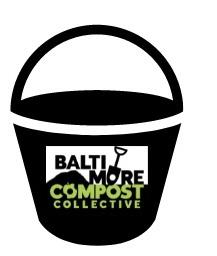 49 pick-ups
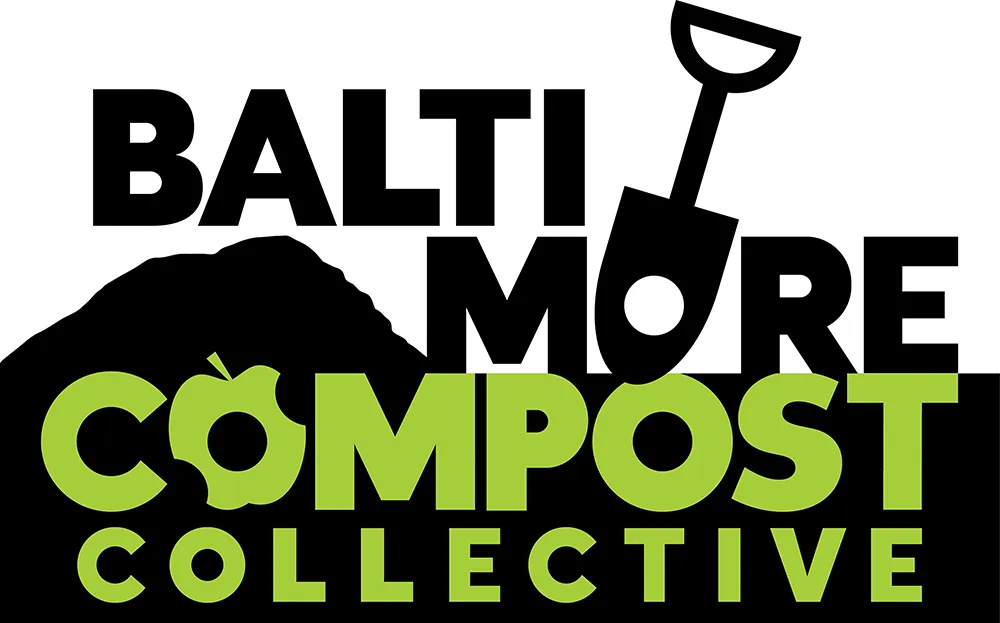 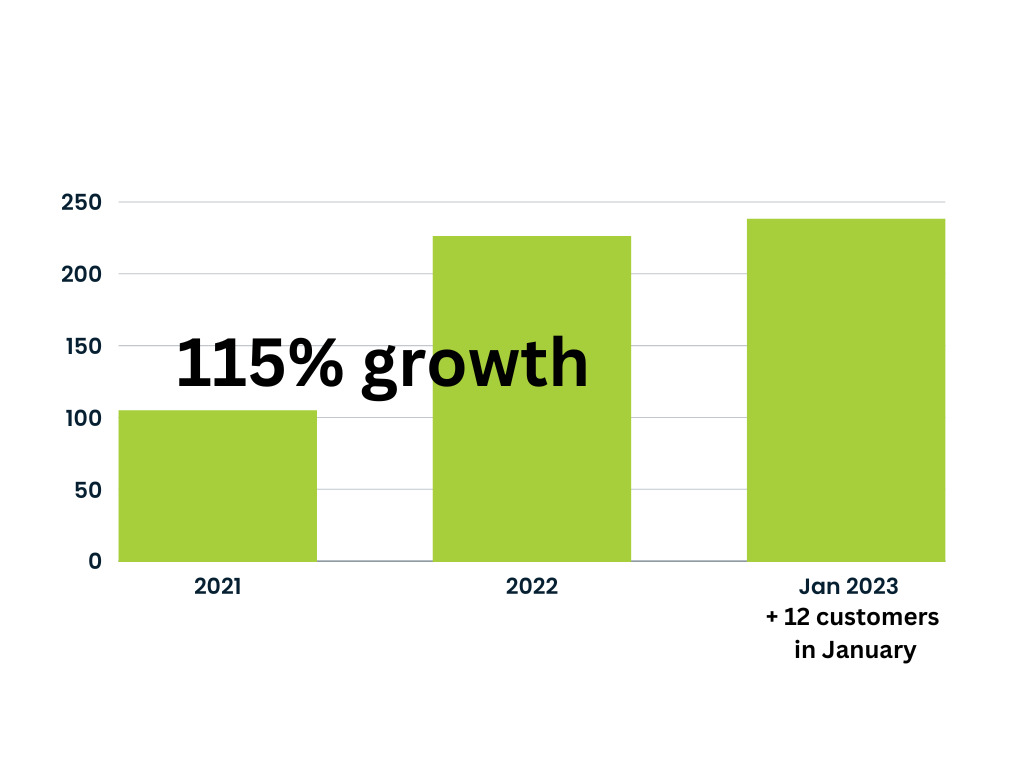 At the end of 2022, the Collective had a 115% in increase customer #s
SPREADING THE LOVE OF COMPOSTING  WITH A PURPOSE
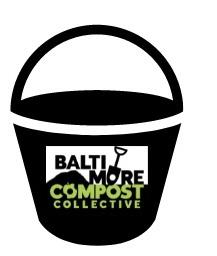 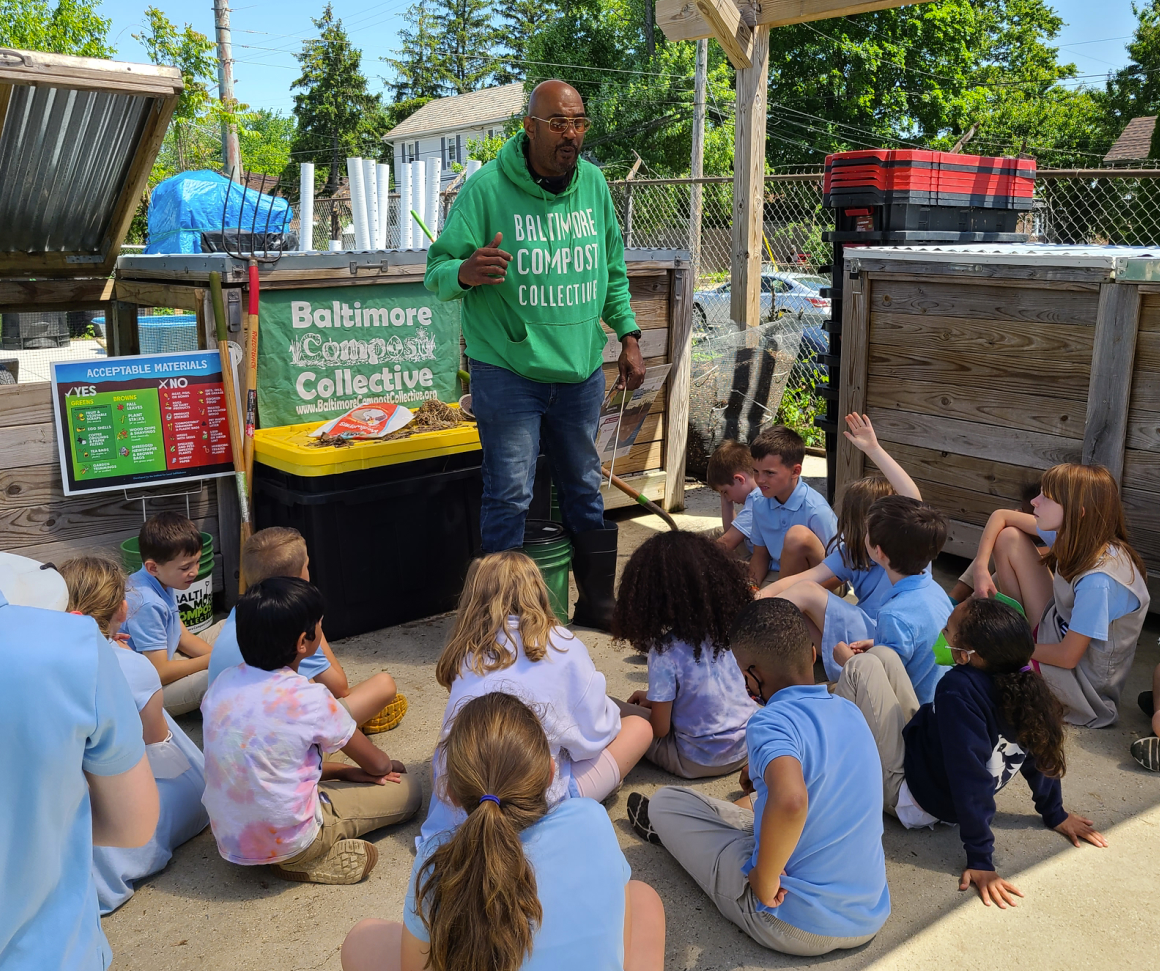 PRESENTED AT OVER 40 EVENTS

reaching over 1500 people in person
over 3,000+ viewings online
including over 350 youth & school 
groups
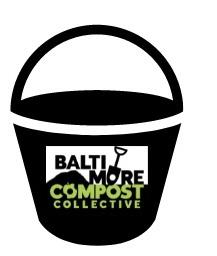 SPREADING COMPOST FEVER 
THRU THE VARIANT OF EDUCATION
SPREADING COMPOST FEVER THRU THE VARIANT OF EDUCATION
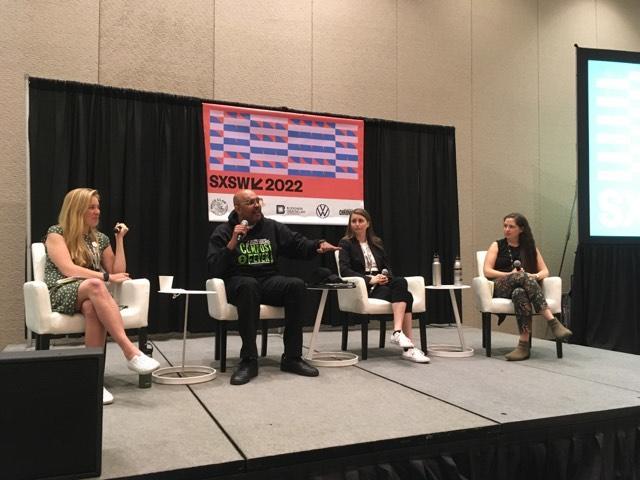 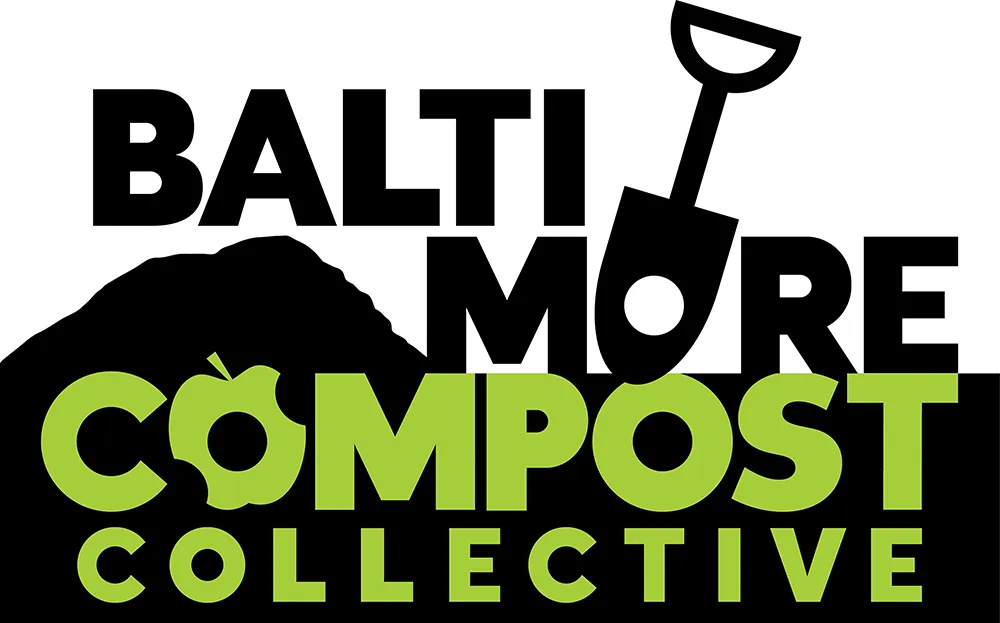 Panelist with NRDC @ South by Southwest  Austin, TX

Speaker @ ReFed Conference 
Minneapolis, MN

Compost Facilitator & Educator 
@ first all-Black-led composting training 
(Black Excellence)
Detroit, MI
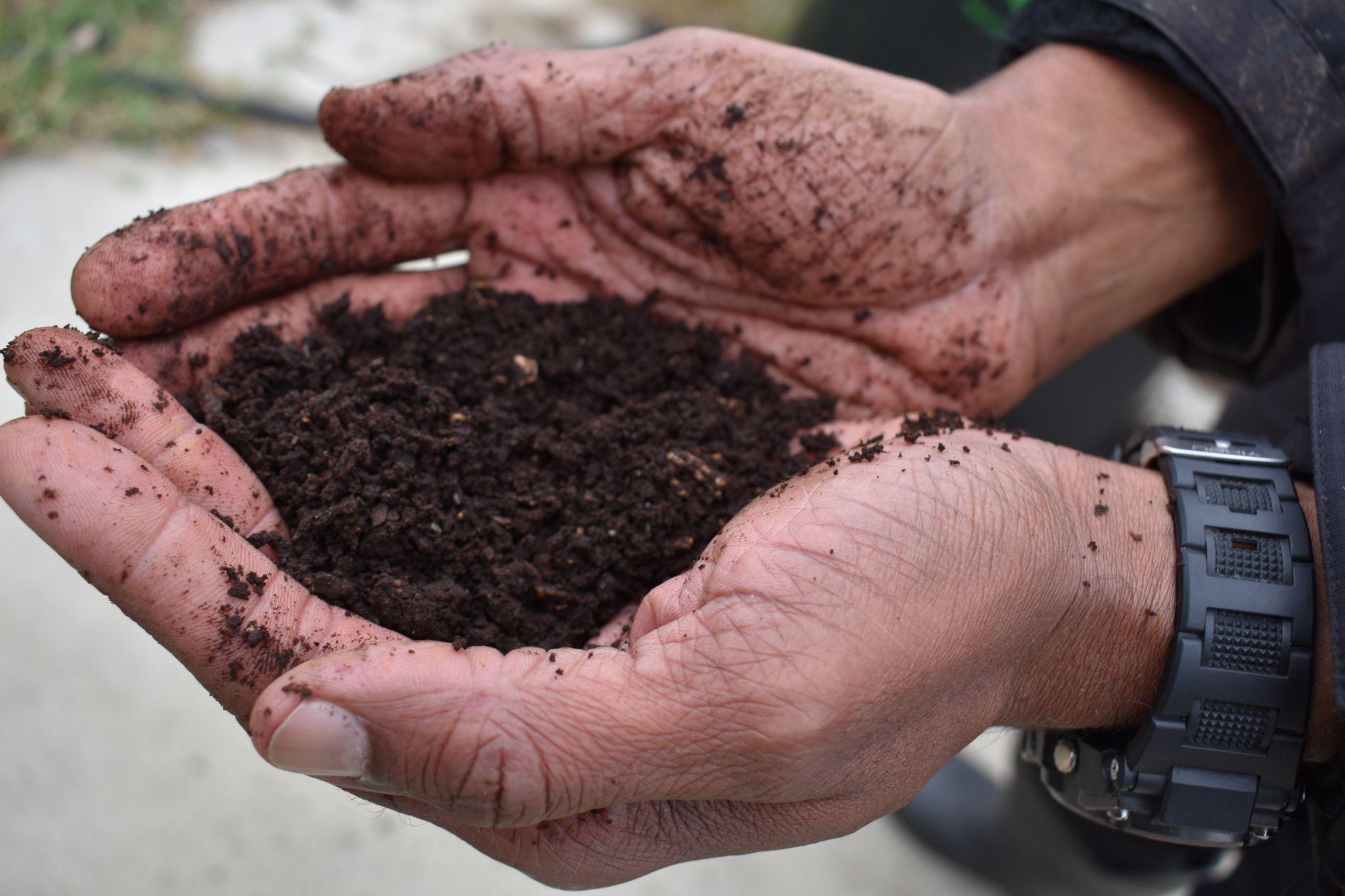 IN BALTIMORE & BEYOND …
FEATURED 
IN:
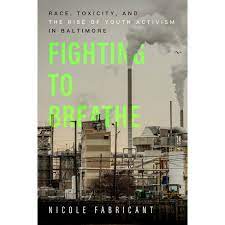 Fighting to Breathe: Race, Toxicity, and the Rise of Youth Activism in Baltimore
by Nicole Fabricant; professor Towson University 

The Black Butterfly: The Harmful Politics of Race and Space in America 
By Lawrence T. Brown; professor 

Podcast: My Block Counts Environmental Justice  Podcast powered CEEJH  WYPR

News Articles From:
Biocycle, The Guardian & The Baltimore Sun
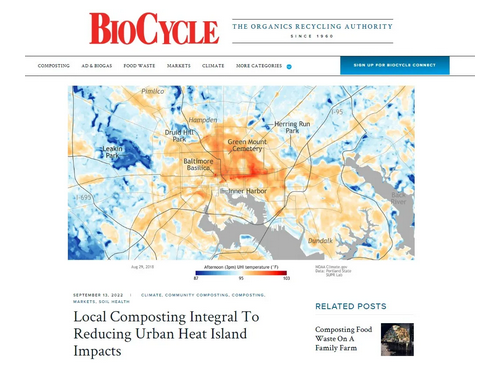 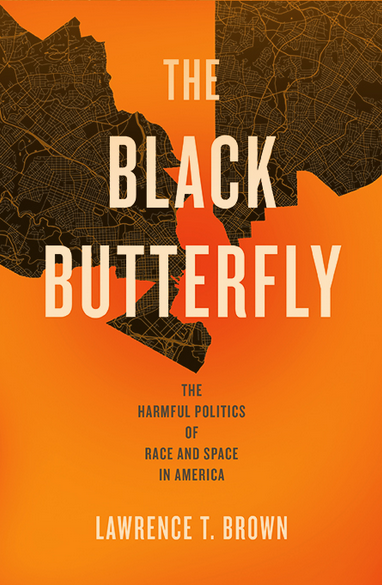 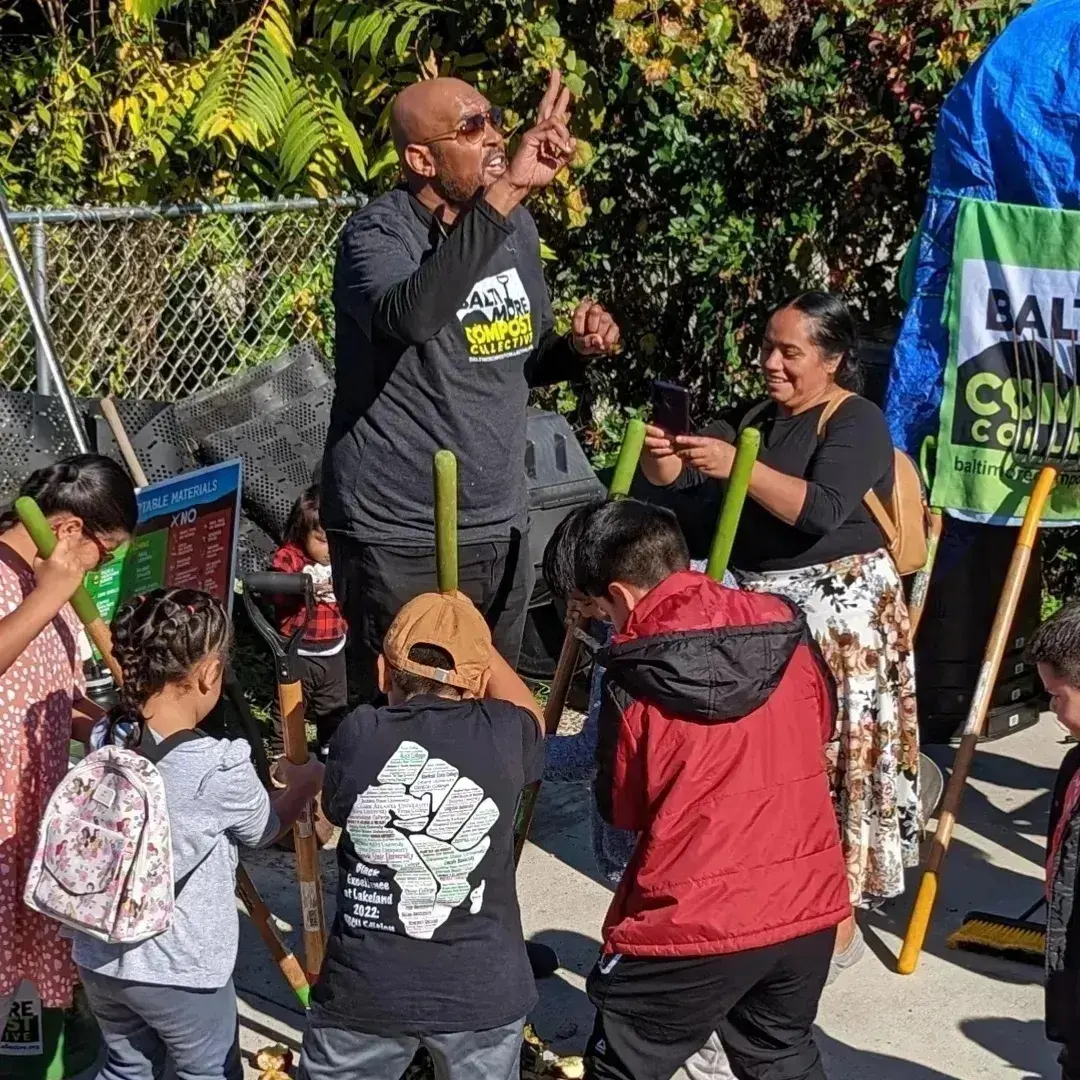 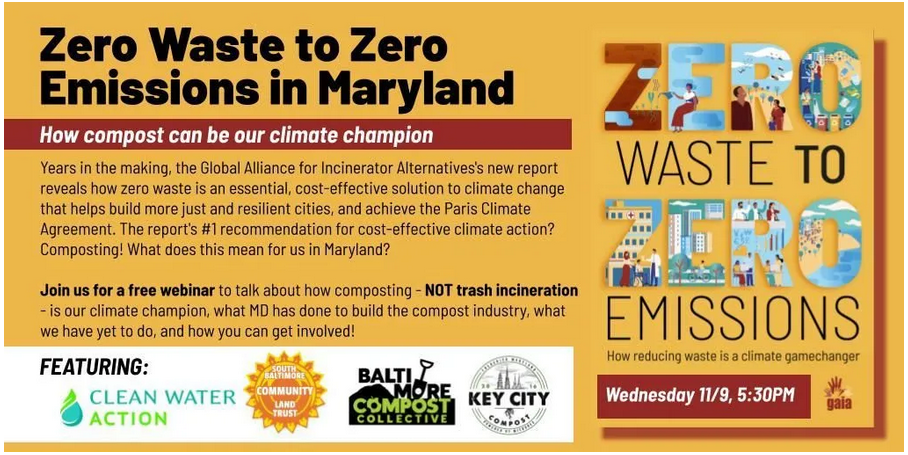 MOVING BALTIMORE 
FORWARD - ReCYCLEMORE
We’re not waiting for the city to bring us to the table, we are continuing to build our own inclusive composting table for Baltimore.
IT’S ELECTRIC…
BUILDING THE FIRST ALL ELECTRIC FLEET
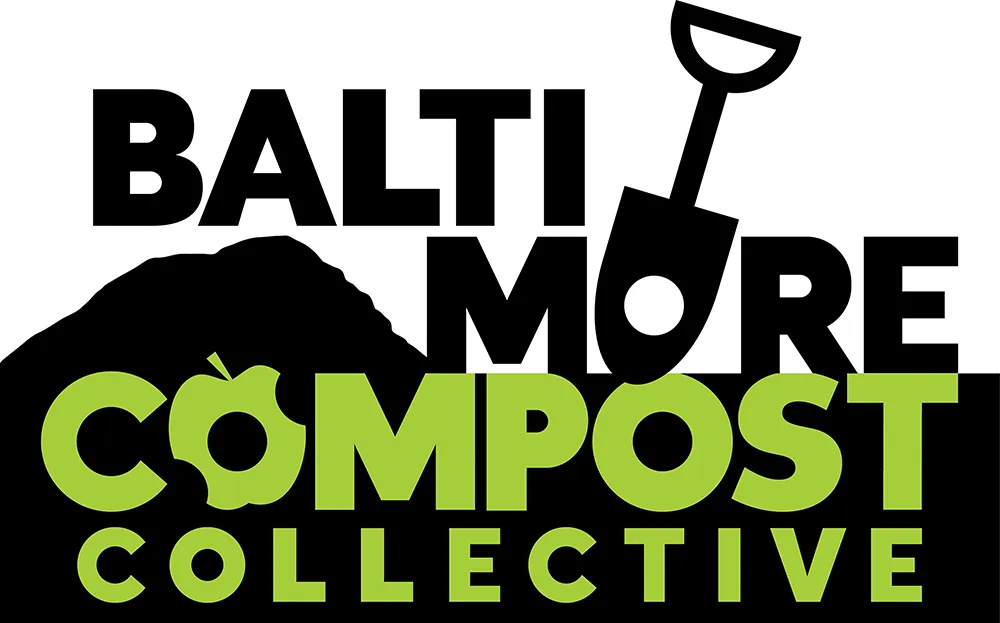 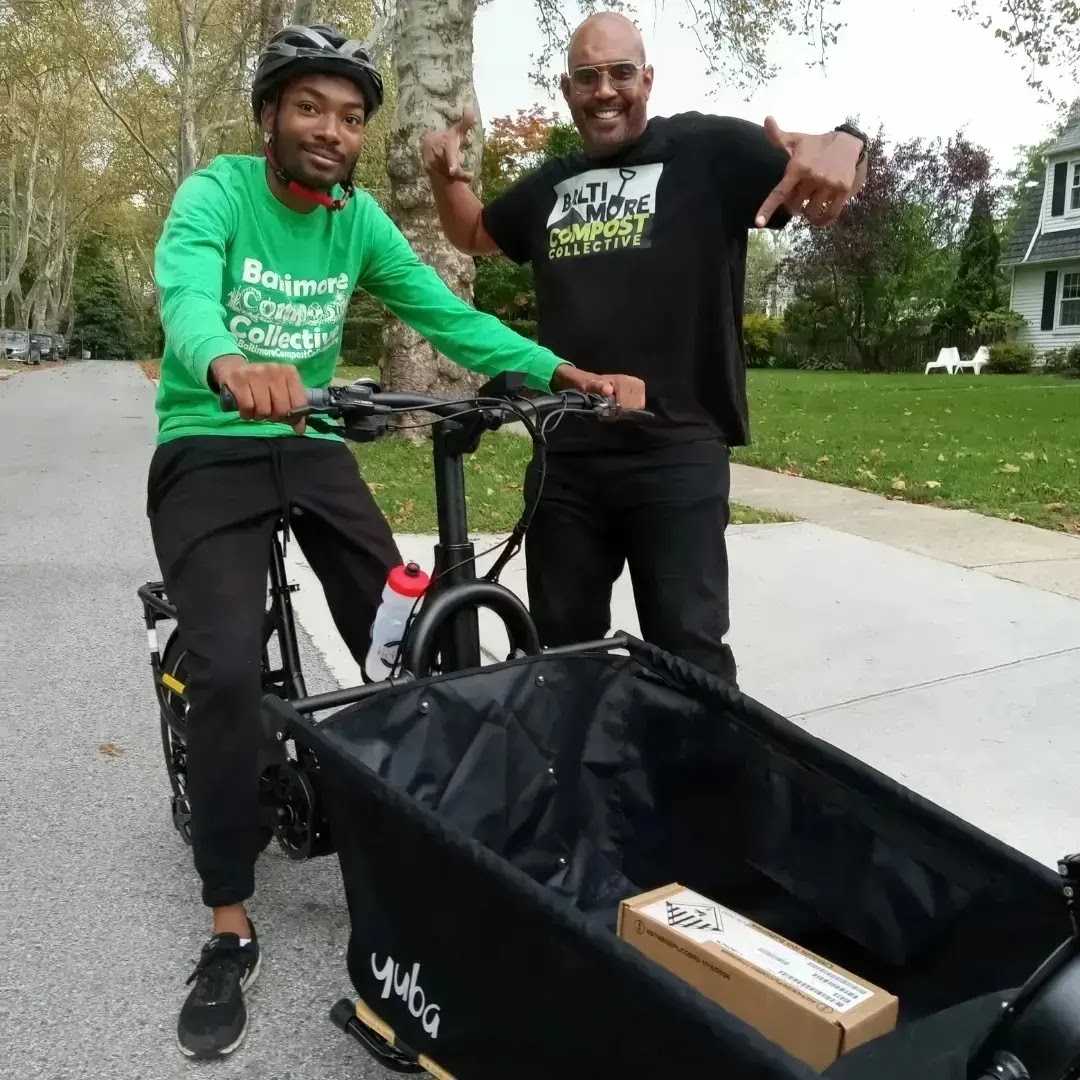 In partnership with Yuba Bikes, the Collective purchased 2 electric bikes with front loading capabilities
Bike-powered food scrap collection service will be piloted in February
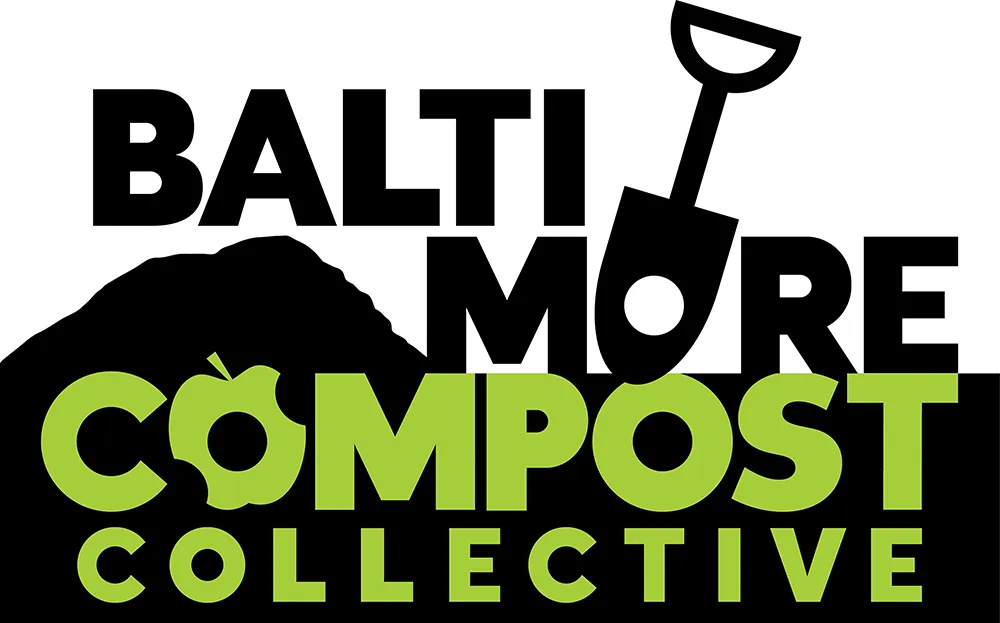 IT’S ELECTRIC… BUILDING THE FIRST ALL ELECTRIC FLEET
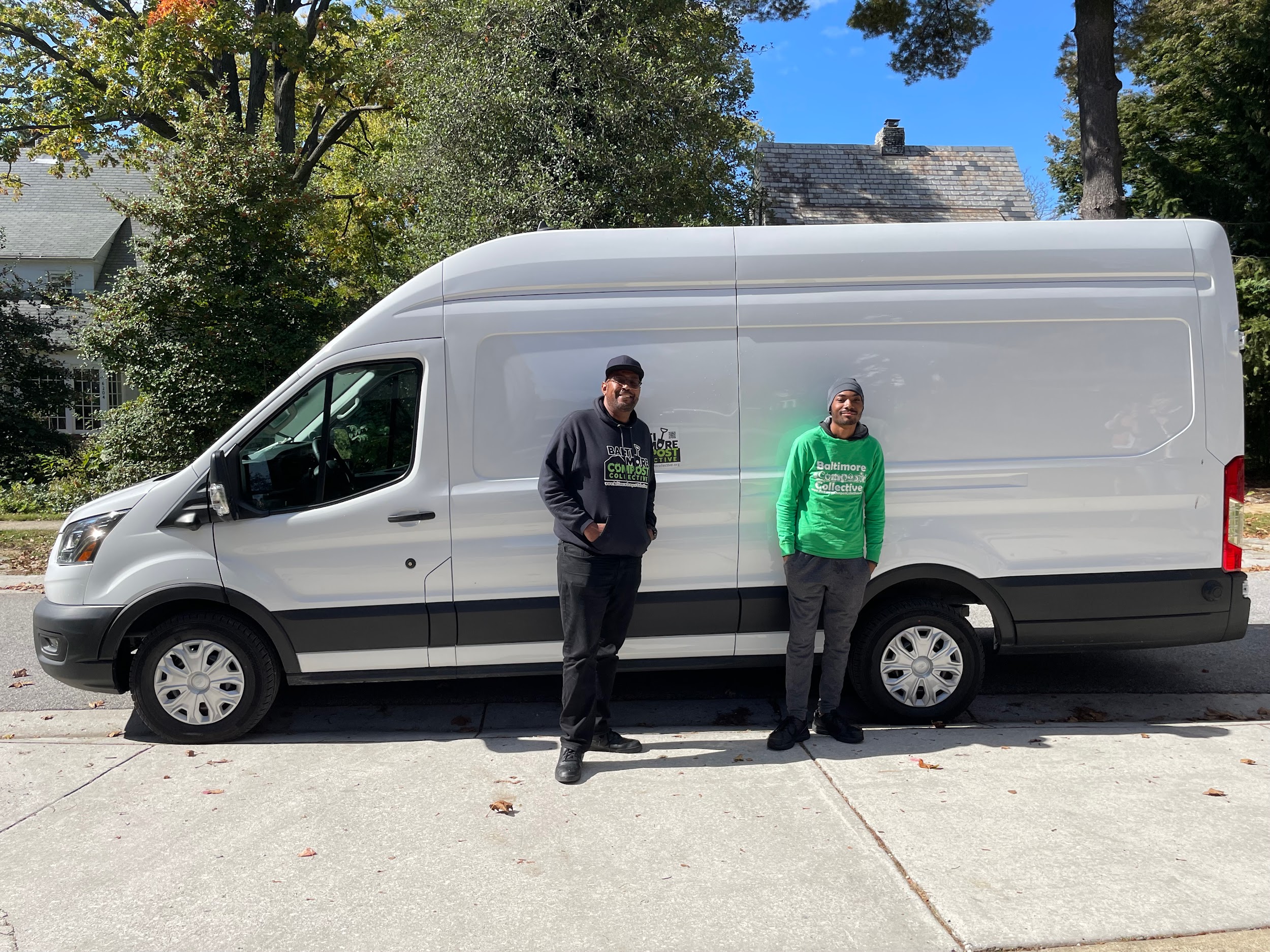 New electric van transforms the fleet & operations, providing increased capacity
 & a fuel savings of over 60% 
NO EMISSIONS
MERCHANDISE
T-shirts
S/M/L/XL
$25

All proceeds benefit 
the Collective
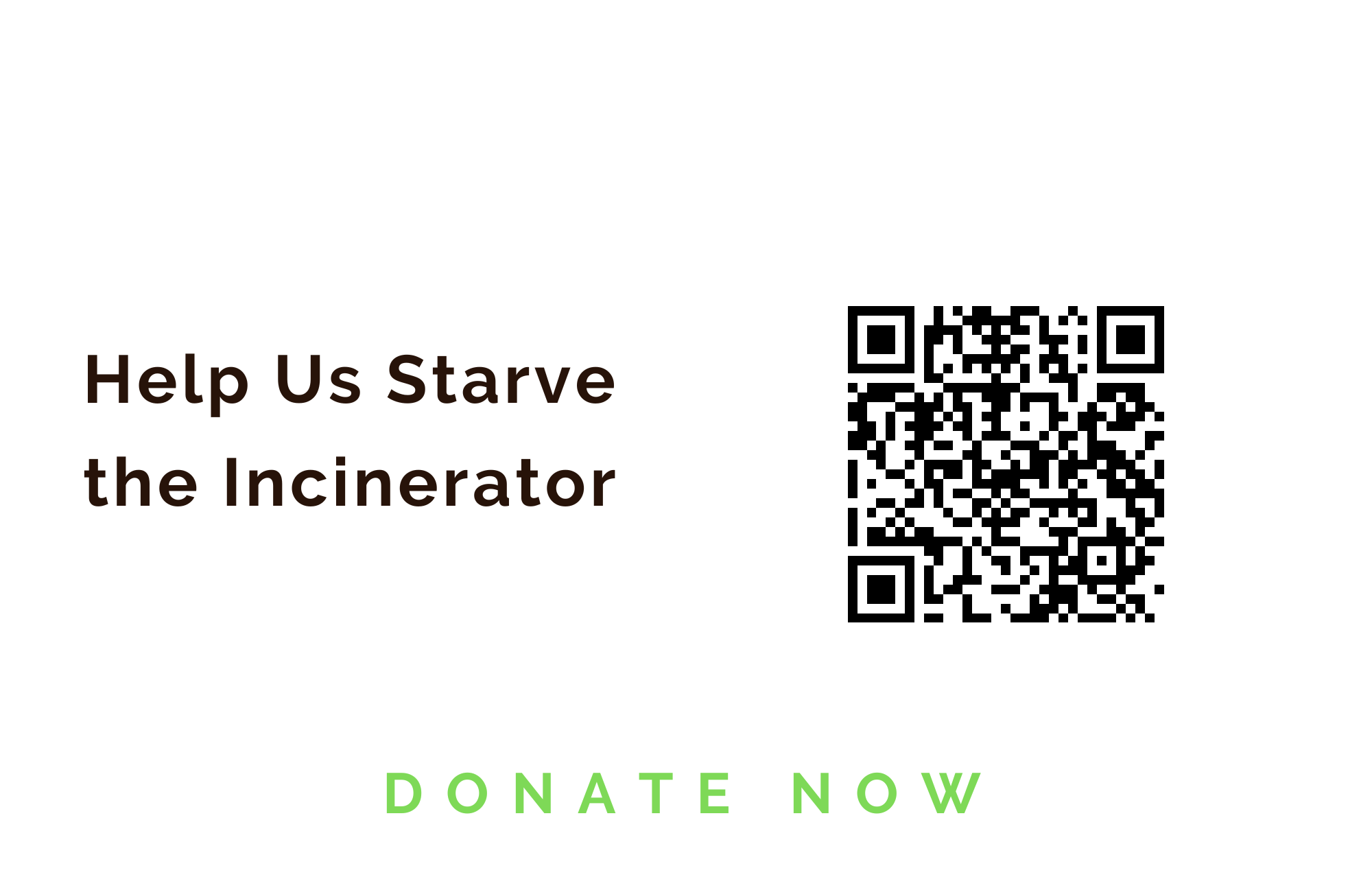 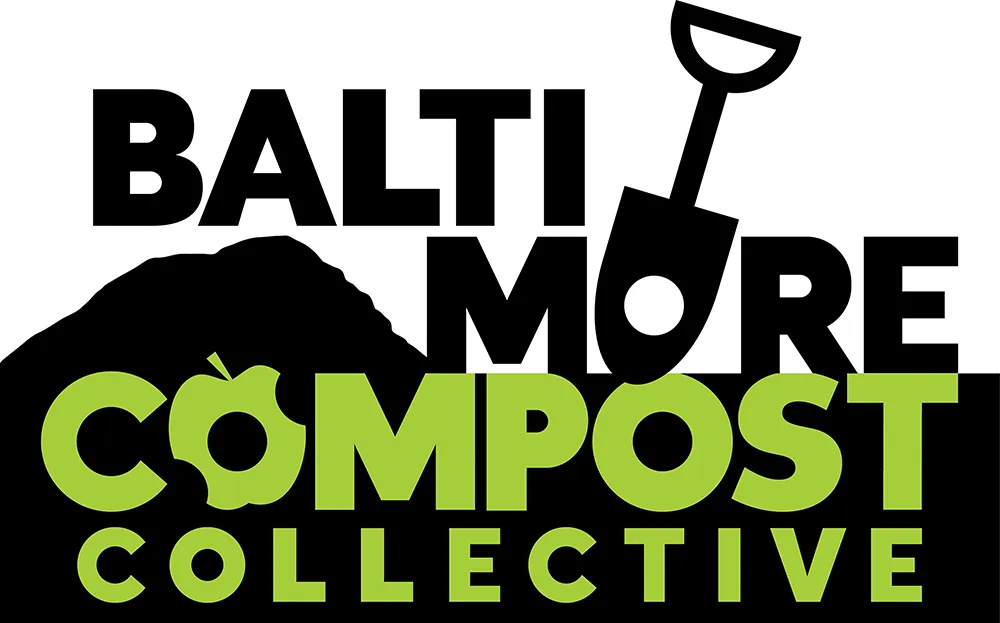 Kenny Video
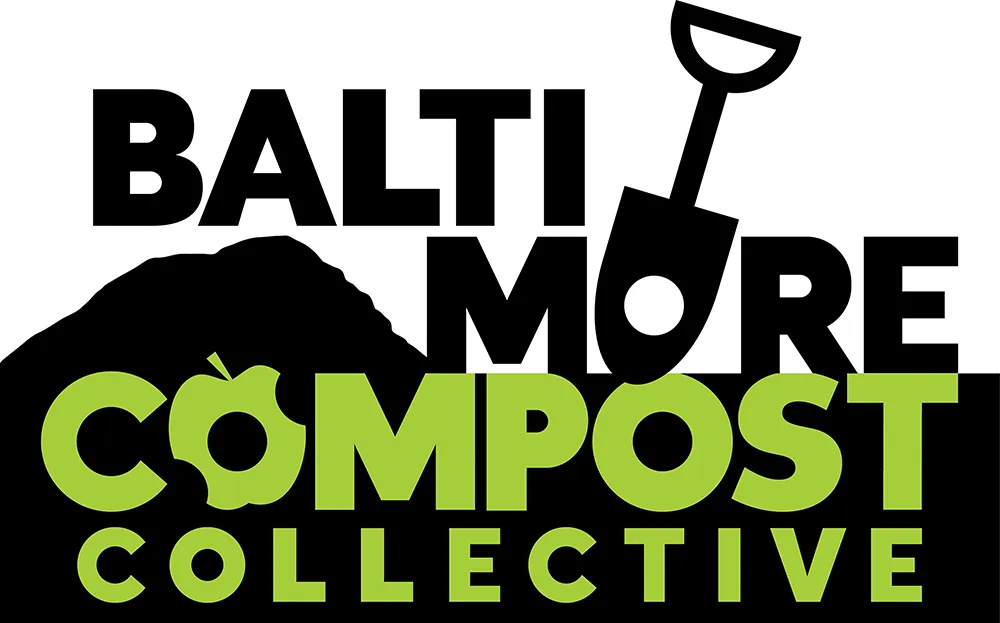 CONTACT INFO
Marvin Hayes

baltimorecompostcollective@gmail.com
HELP US STARVE THE INCINERATOR
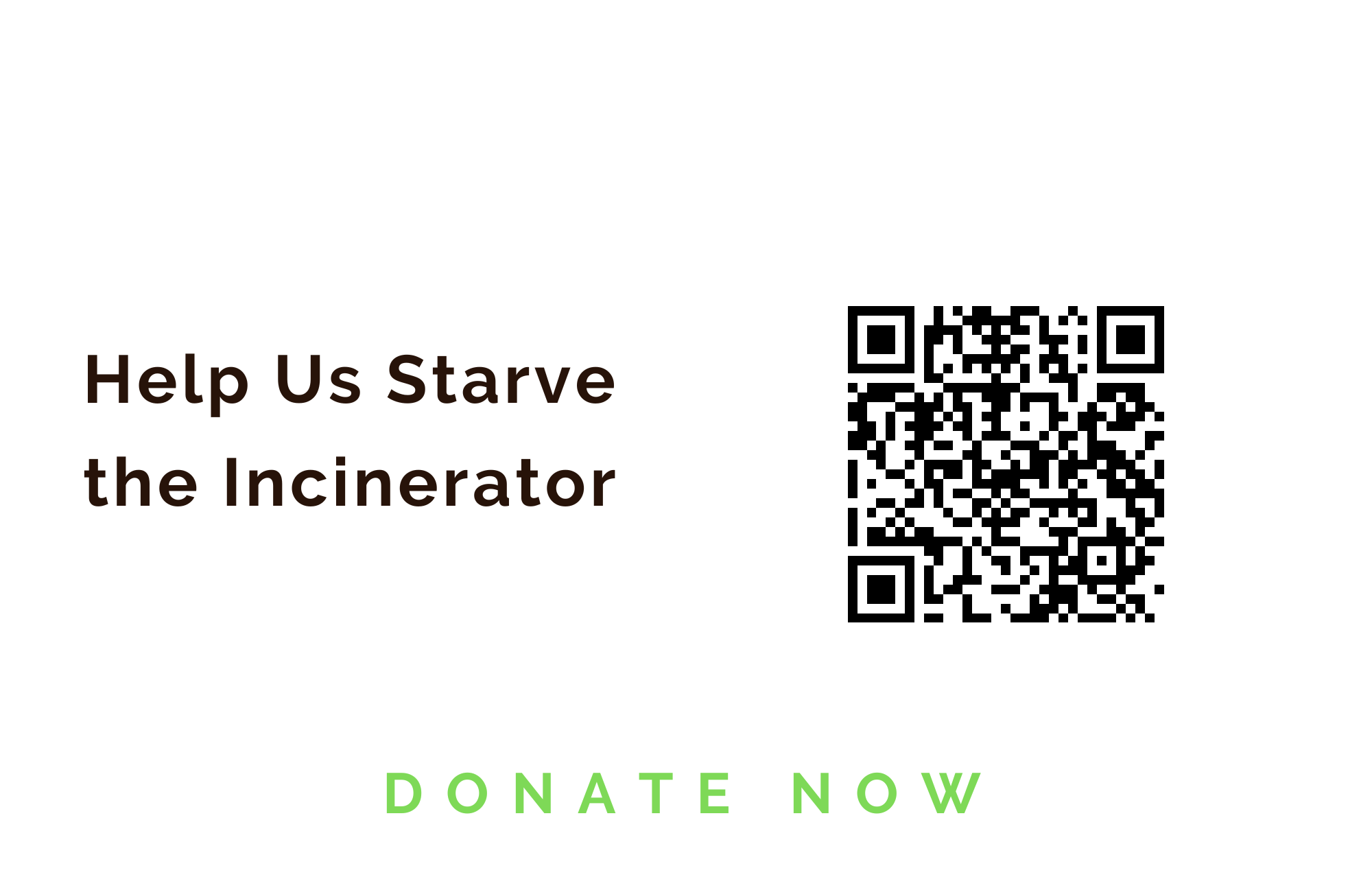 DONATE NOW